Несём добро!
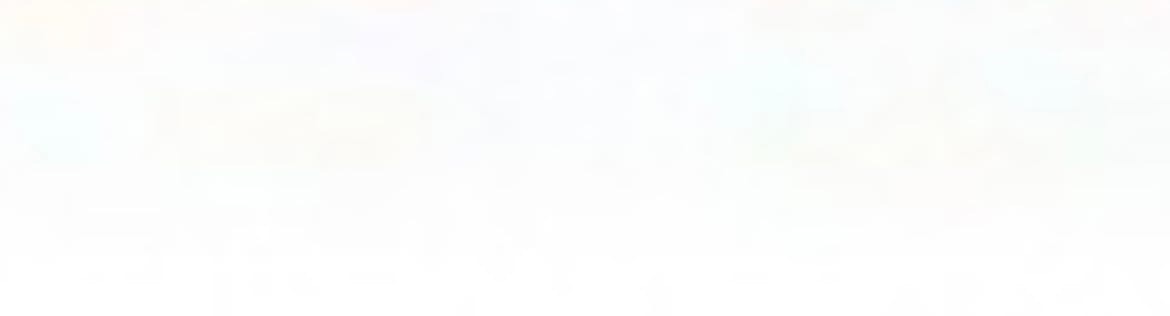 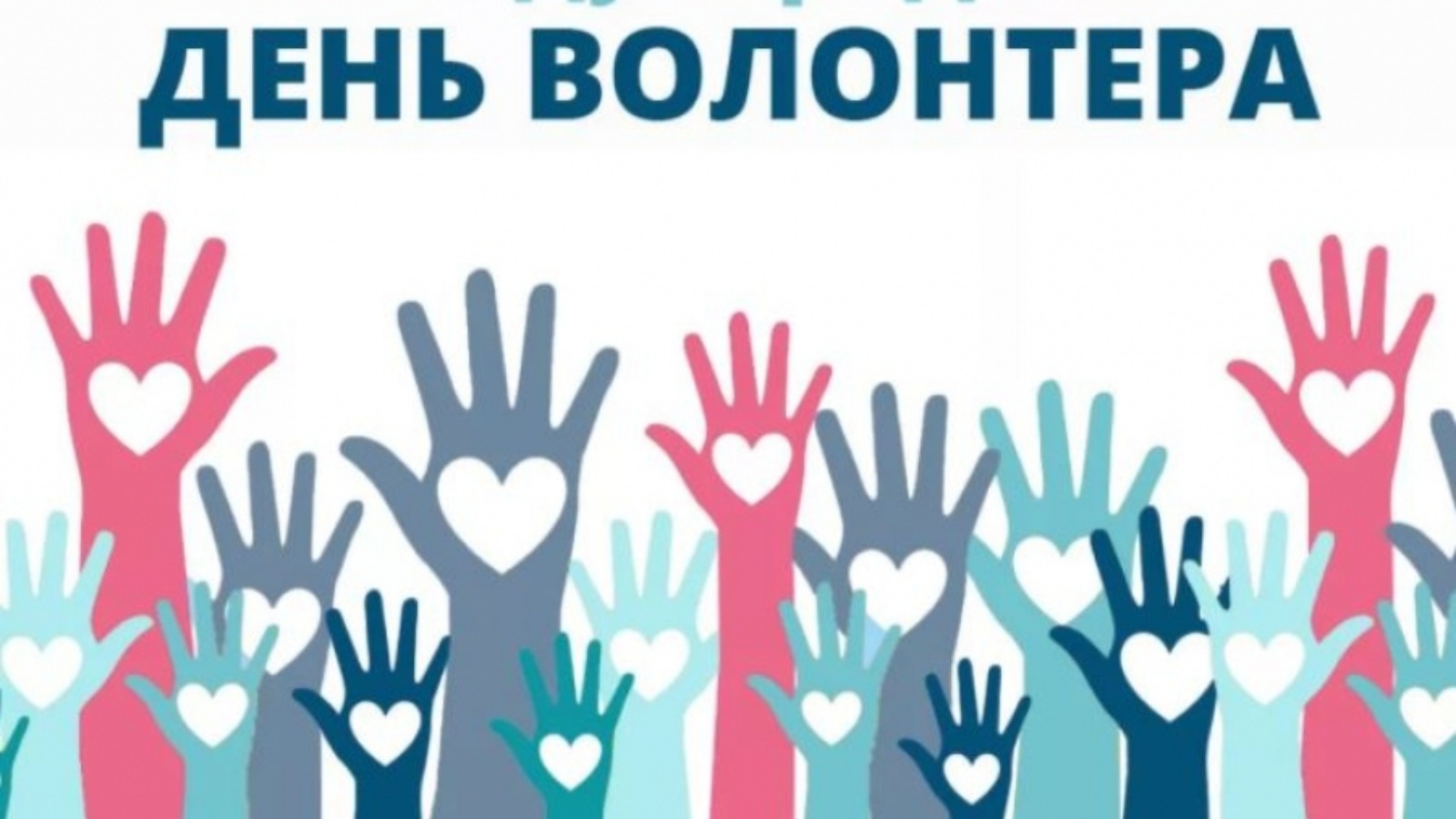 Теоретические предпосылки буллинга
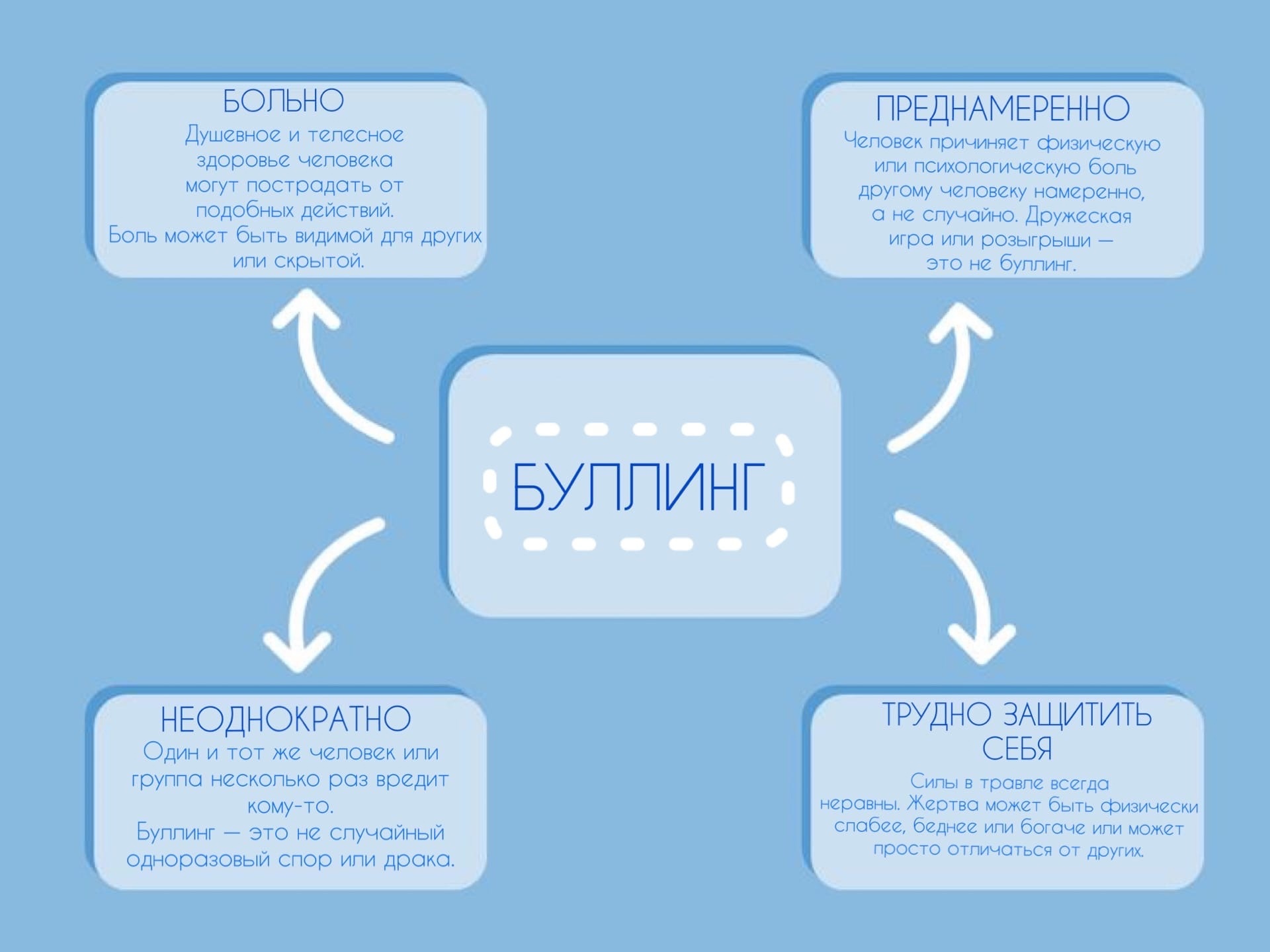 Отличия конфликта от буллинга
Конфликт — это разовая попытка с помощью агрессии разрешить проблему или спор.
Конфликт предполагает более-менее равные силы его участников.
Буллинг — это протяжённый во времени социальный акт, цель которого — поднять статус и самооценку агрессоров за счёт унижения жертвы.
В травле жертва всегда ощущает себя одинокой и беспомощной.
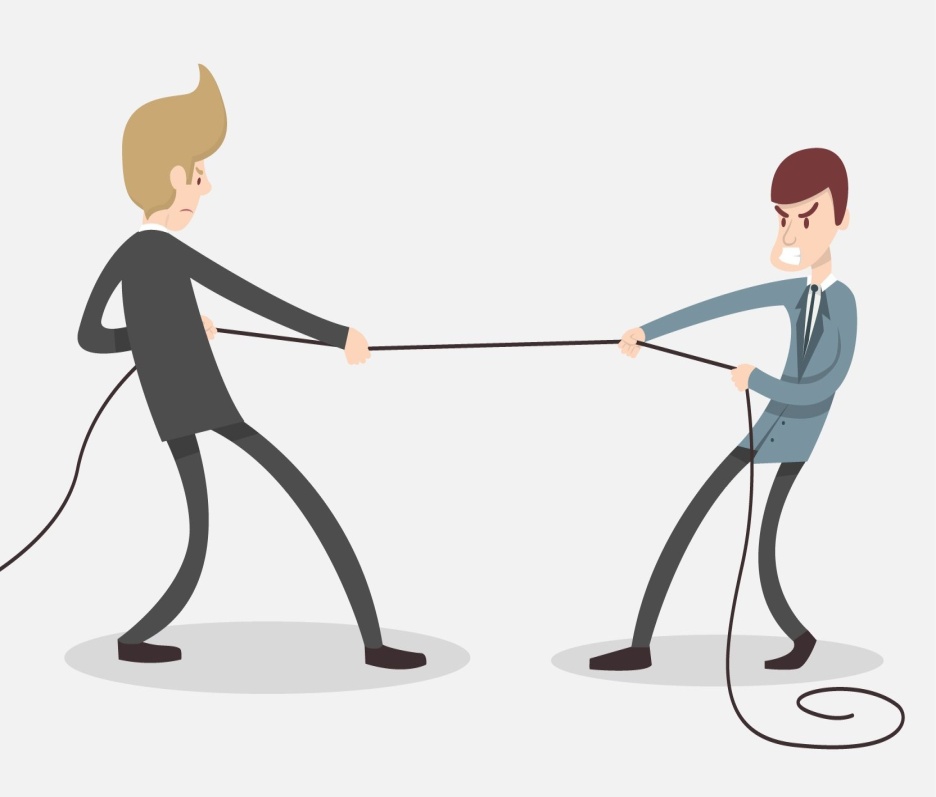 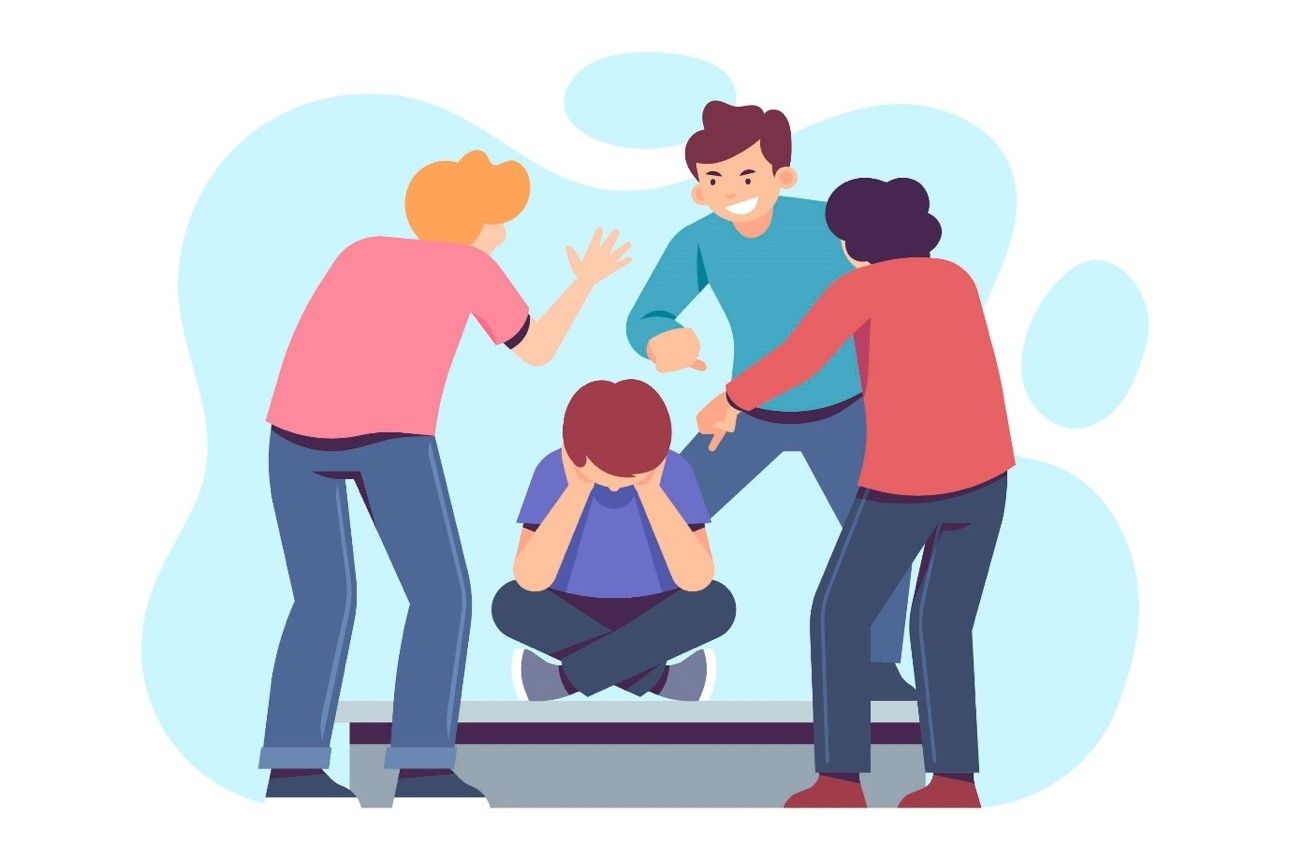 Виды буллинга
Социальная травля
Об ученике распространяют сплетни и слухи (часто они не являются правдой), с ним отказываются общаться, его не берут в совместные школьные проекты, не приглашают гулять, не предлагают пойти в гости и т.д.
Физическая травля
Кто-то более сильный отбирает у ребенка вещи, прячет или портит их. Бьет, толкает, пинает, запирает в школьном классе или туалете, угрожает тем, кто попытается встать на защиту.
Вербальный буллинг
Ученику дают обидные прозвища, смеются над его внешним видом, одеждой, манерой говорить и т.д.
Кибербуллинг
Угрозы, издевательства, оскорбления в соцсетях и мессенджерах. Демонстрация фото и видео, где ученик выставлен не в лучшем свете.
Моббинг
Форма психологического насилия в виде массовой травли человека в коллективе с целью исключения этого человека их классного коллектива, школы).
Троллинг
Любое провокативное и подстрекательное общение, использование клеветы, обмана, искусственное разжигание ссор и споров, призыв к деструктивным действиям и стилю общения без должных адекватных причин).
Роли участников в травле
Треугольник Карпмана
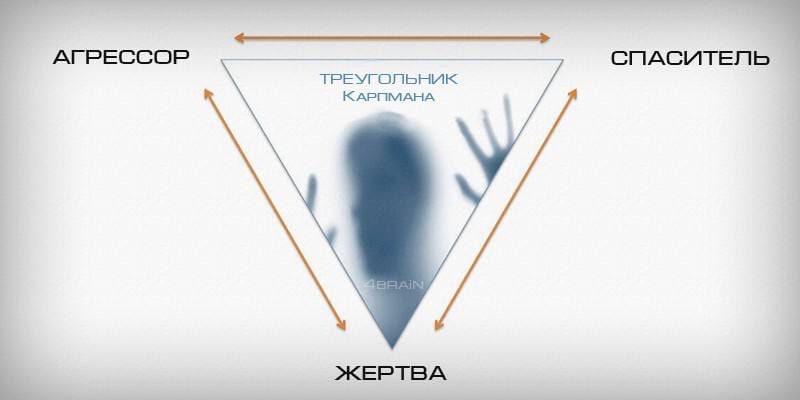 Причины возникновения буллинга
Борьба за лидерство 
Столкновение разных субкультур, ценностей, взглядов и неумение толерантно относиться к ним
Агрессивность 
Наличие у ребенка психических или физических изъянов
Низкая самооценка
Зависть
Последствия буллинга
Высокий уровень тревоги
Нарушение сна, аппетита, работы
Неустойчивость внимания
Снижение успеваемости
Агрессивность, депрессивность
Многочисленные страхи
Способы защиты от буллинга
Рассказывать о случаях буллинга взрослым, которым доверяешь.
Нужно укреплять самооценку и вести себя уверенно. Быть настойчивым и сильным (хотя бы внешне).
Нельзя надеяться отомстить с помощью ещё большей жестокости. Это приведёт к новым проблемам.
Самое мощное оружие против агрессии — юмор.
Если стал свидетелем насилия, нужно немедленно привести кого-то из взрослых
Спасибо за внимание!
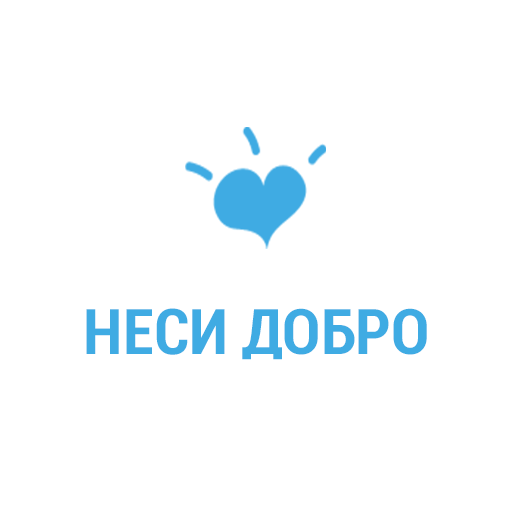